Sanitary Engineering
Sewerage Engineering

D.O. & D0 Examples

By
Dr. Muhanad M. Abbas
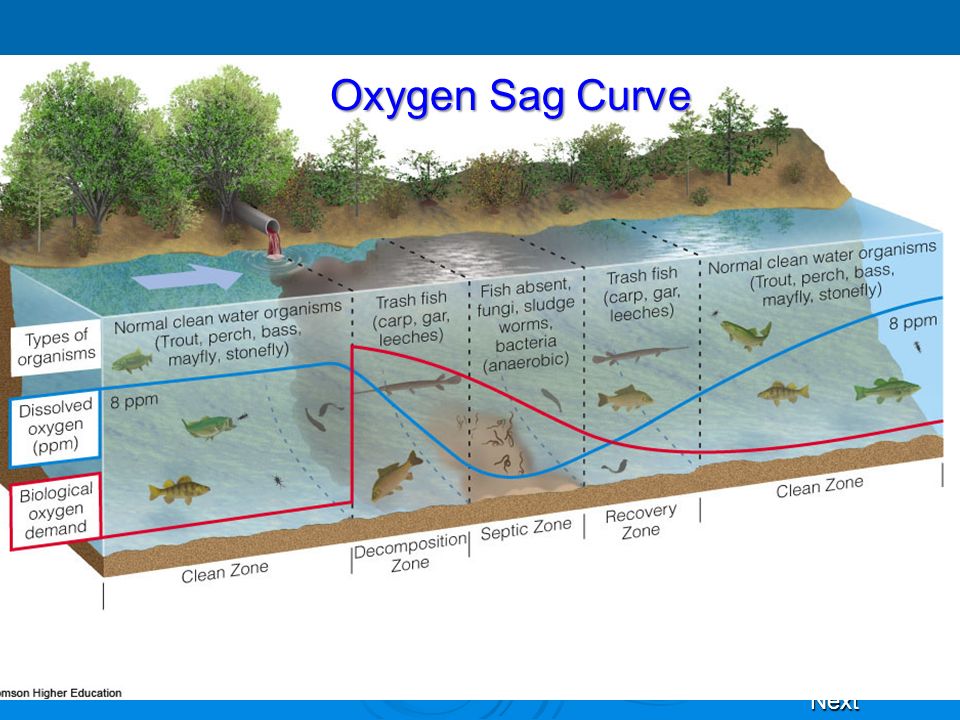 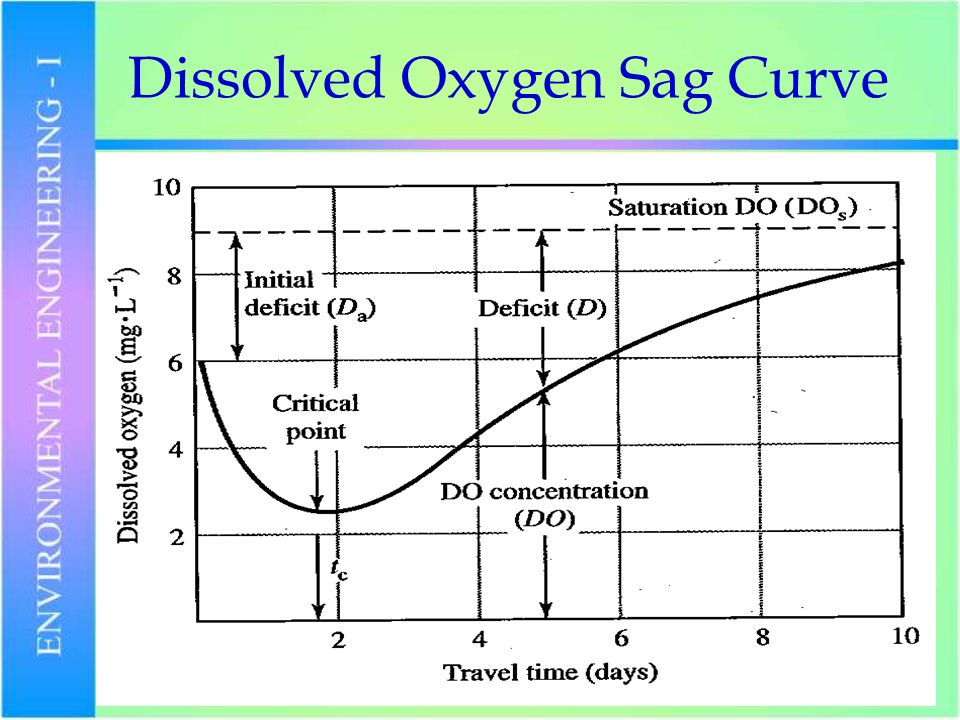 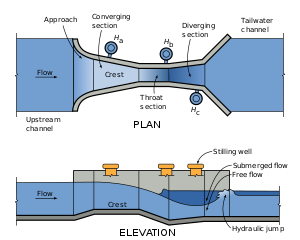 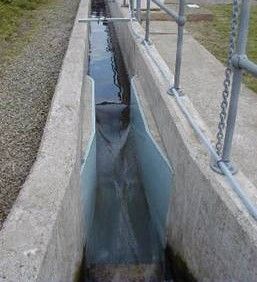 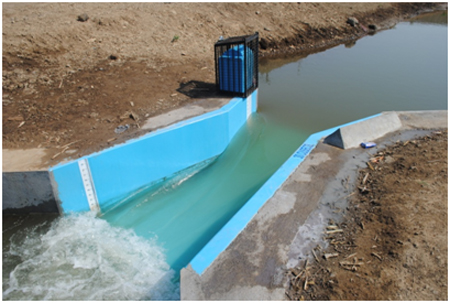 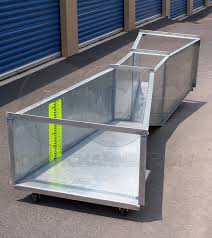